Конфетное дерево (говения)
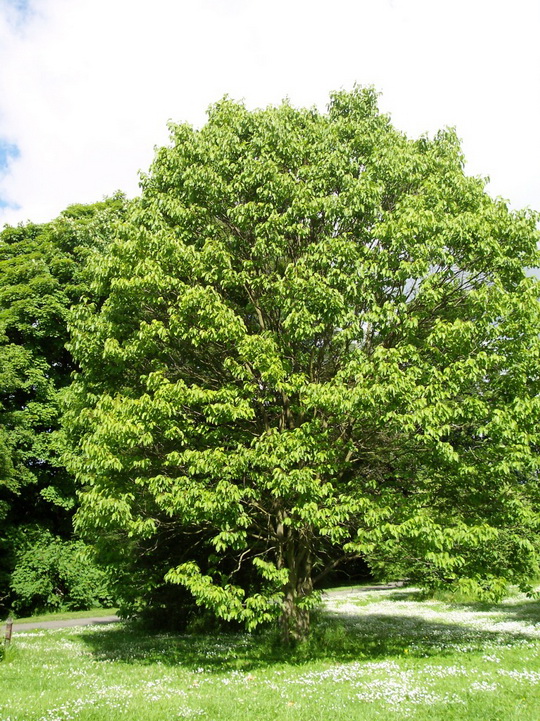 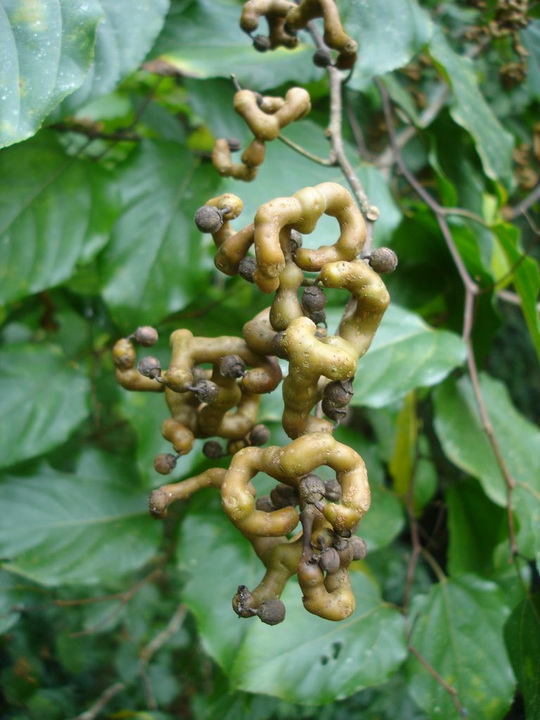 Хлебное дерево (артокарпус)
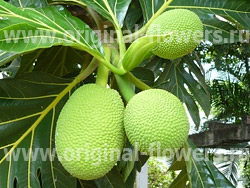 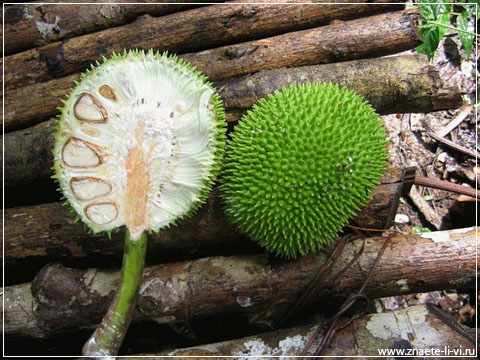 Колбасное дерево (кигелия)
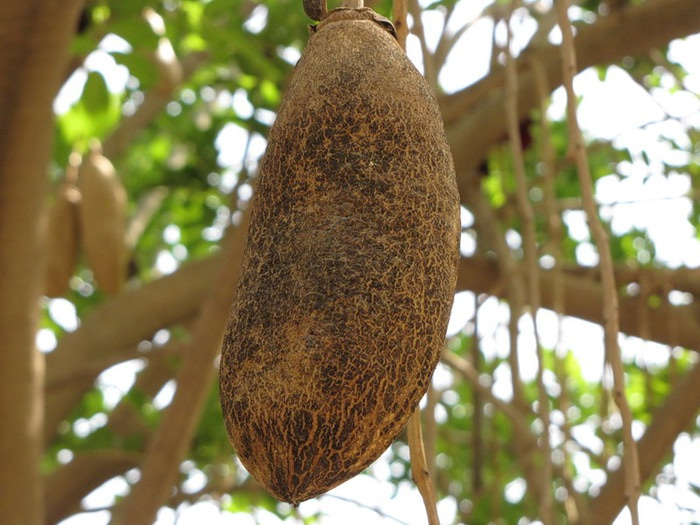 Тема урока:
«Плод. Разнообразие плодов и значение плодов»
Цели и задачи урока:
Познакомиться с:
1)  Образованием плодов
2) Разнообразием плодов и семян
3) Значением и разнообразием  плодов
4) Приспособлениями плодов и семян к распространению.
Что лишнее?
а)Столовая свекла           б)Дубв)Какао                             г)Гранат
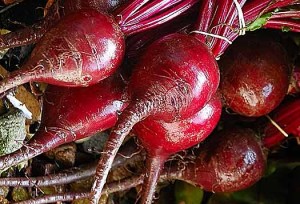 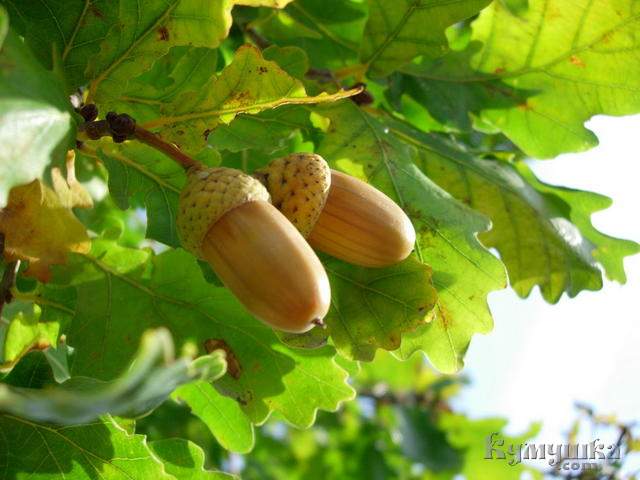 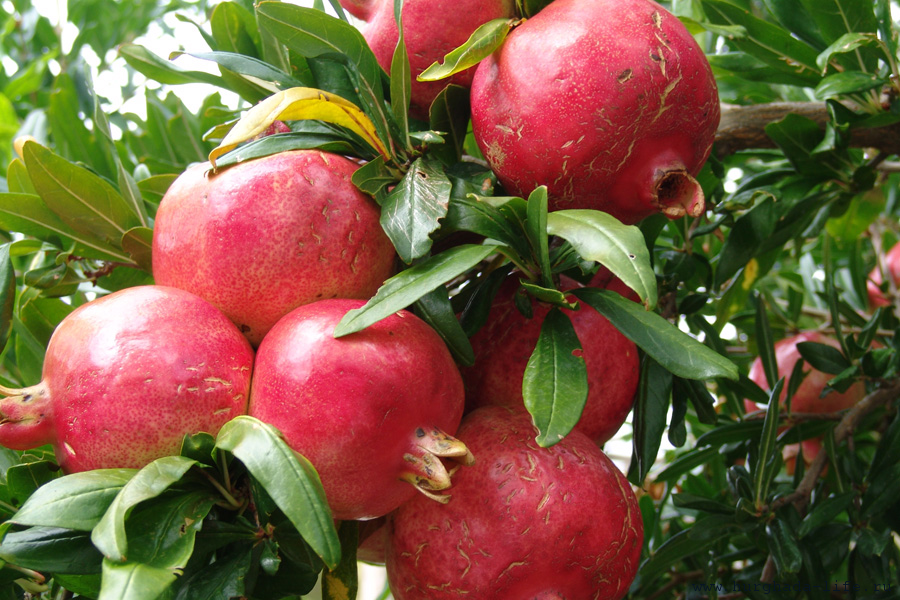 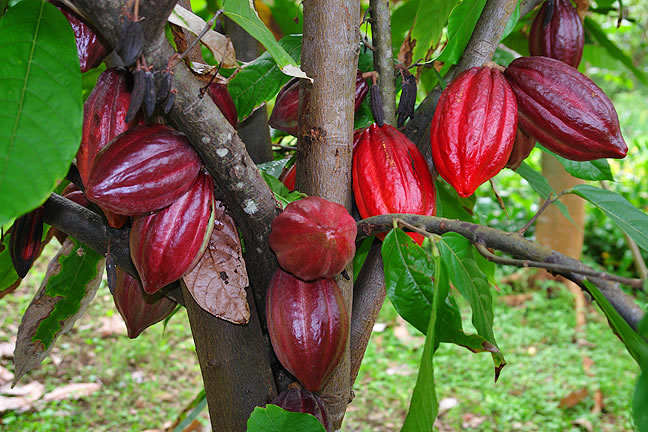 а)картофель                           б)авокадов)манго                                     г)горох
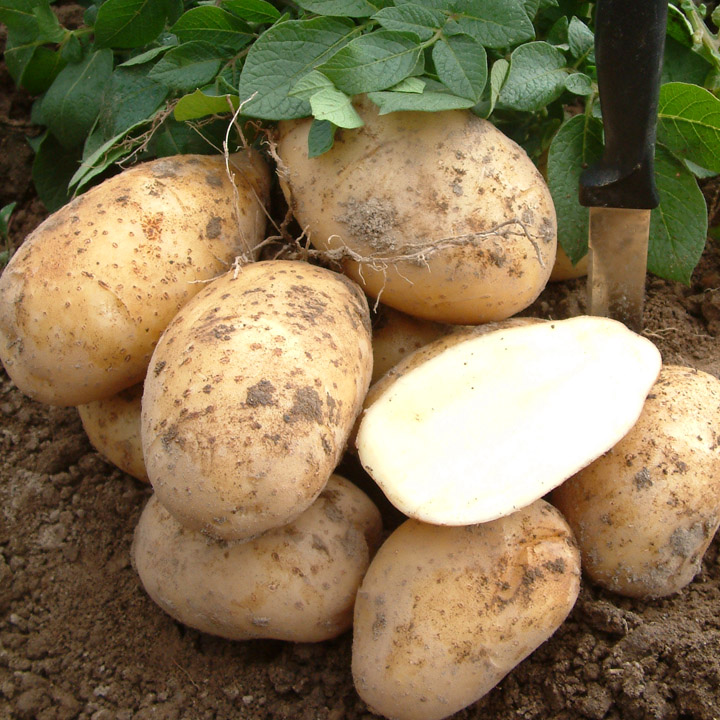 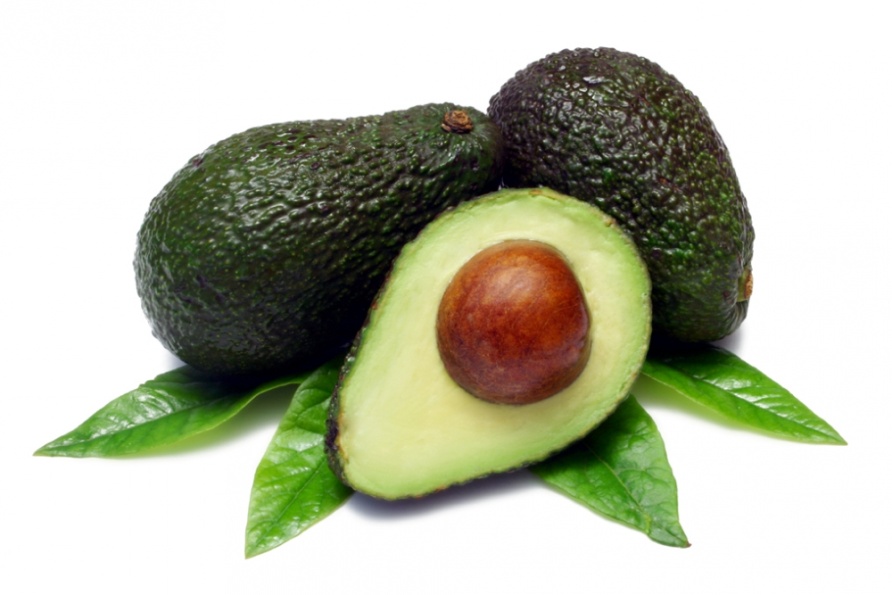 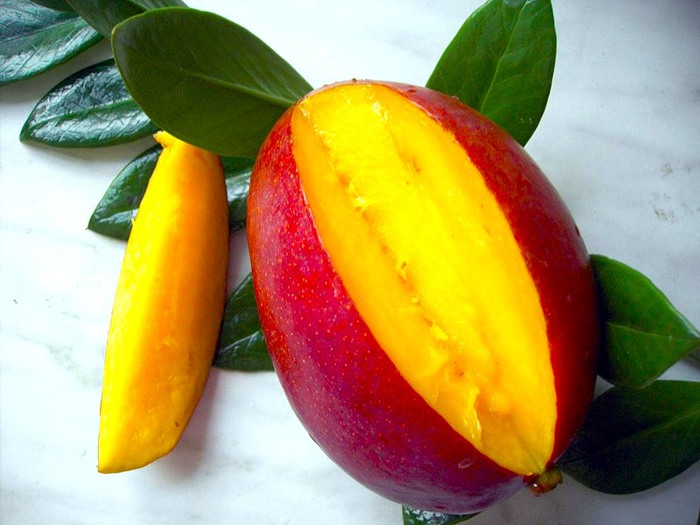 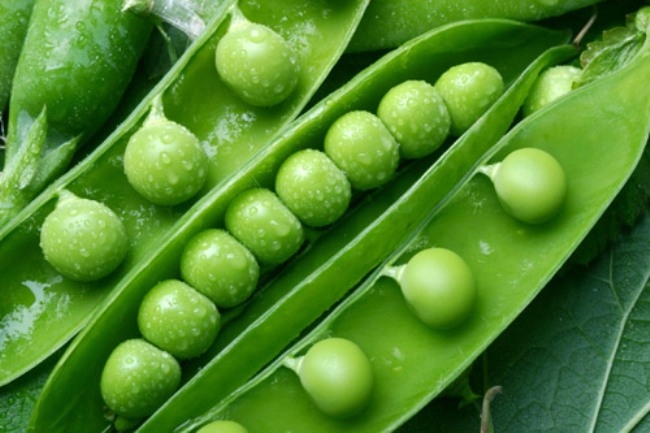 а)горох                                   б)пшеница
 в)помидор                            г)мак
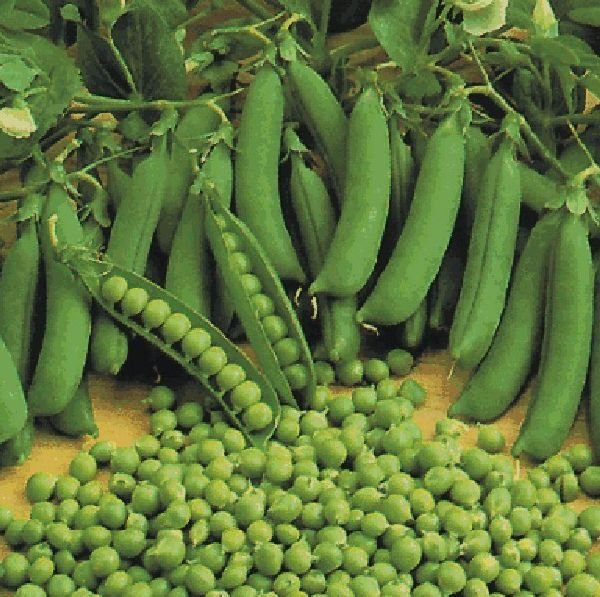 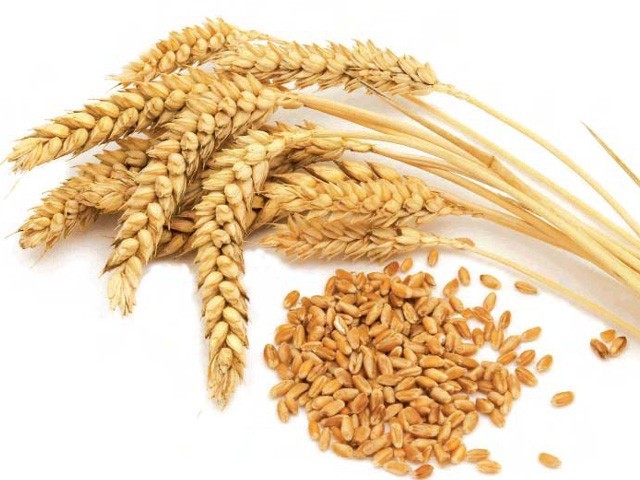 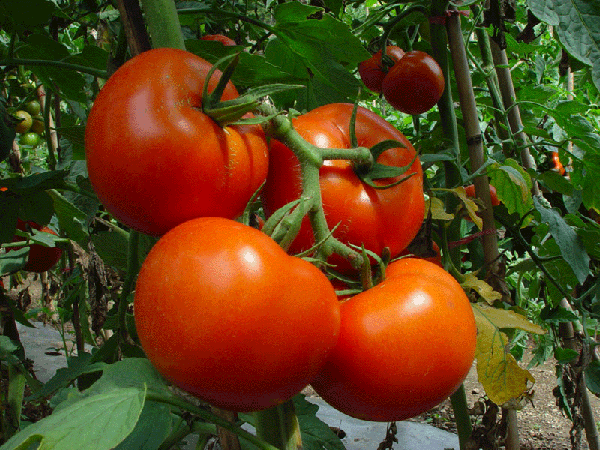 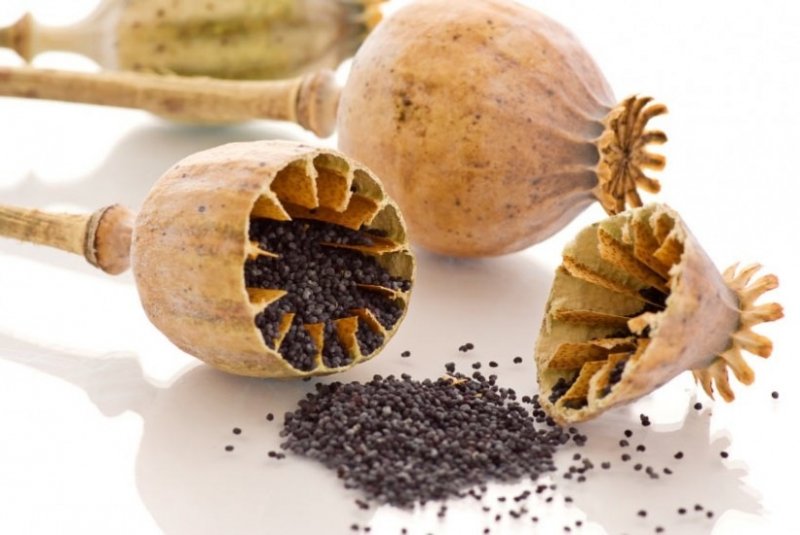 а)огурец                                 б)лещина (орешник)в)капуста                                 г)крыжовник
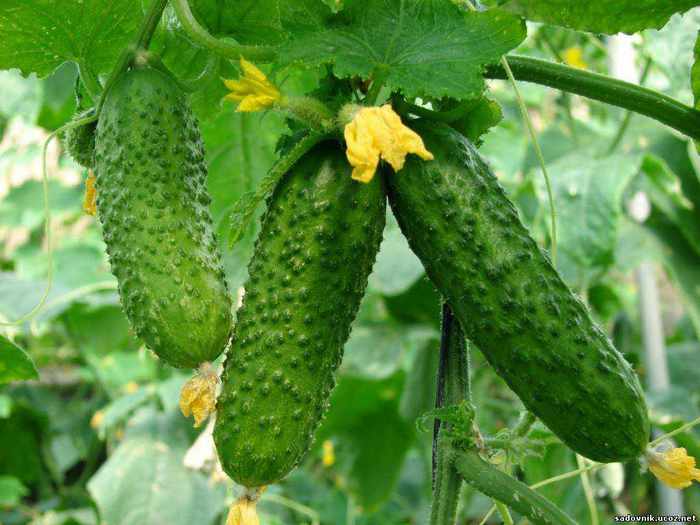 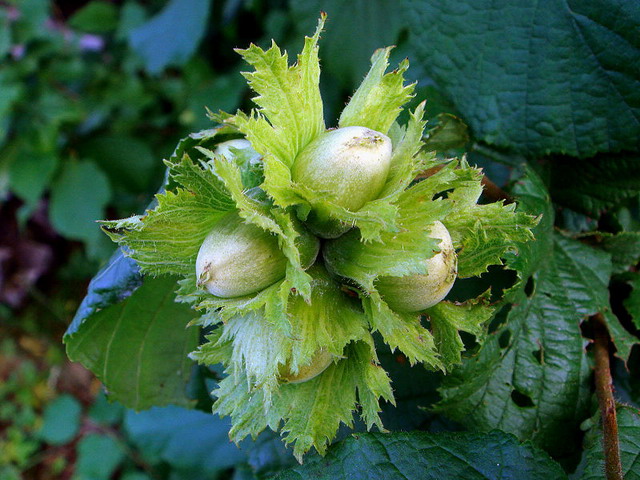 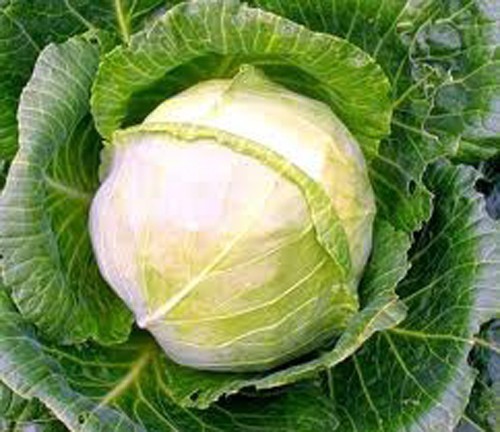 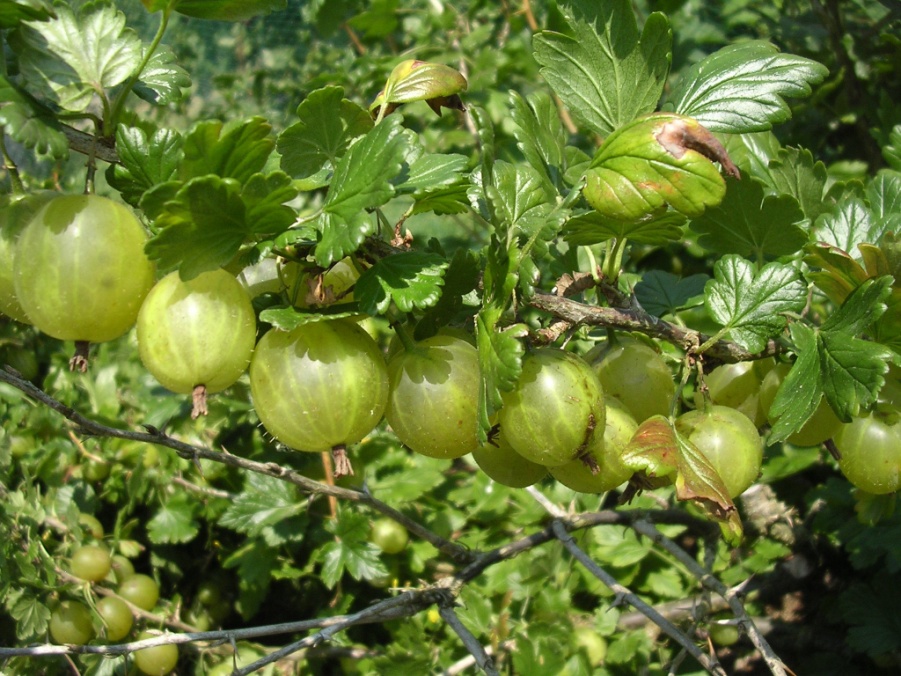 а)пшеница                         б)подсолнечникв)баклажан                         г)вишня
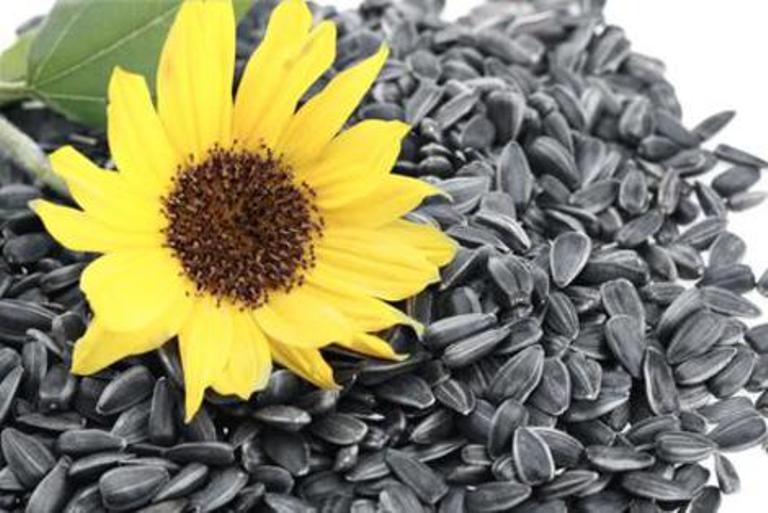 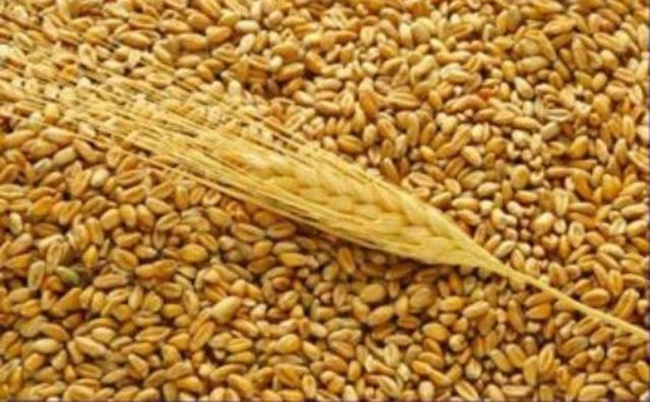 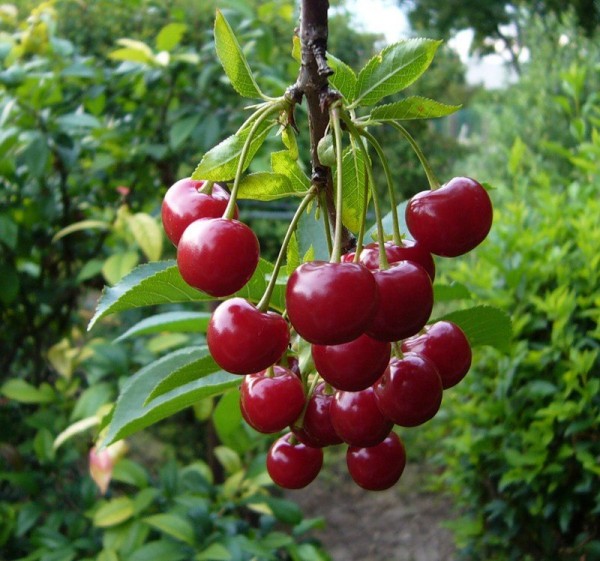 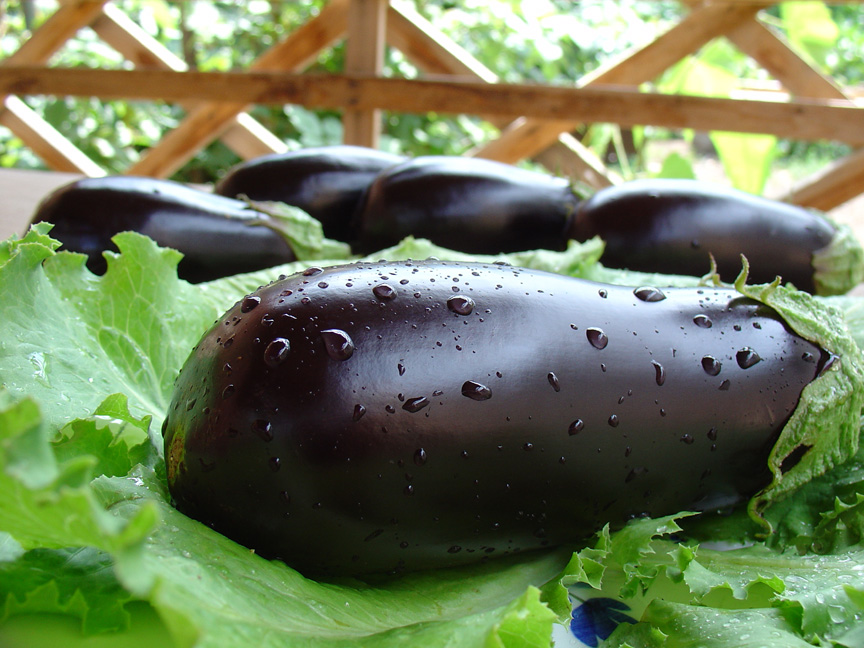